Платные образовательные услуги в МДОУ «Детский сад № 81»
Заведующий МДОУ «Детский сад № 81» 
Халиченко Валентина Эдуардовна
Национальный проект «Образование» обеспечивает достижение национальной цели Российской Федерации, определенной Президентом Российской Федерации, по обеспечению возможности для самореализации и развития талантов. 
Сроки реализации проекта 01.01.2019-30.12.2024г
Цели:
Вхождение Российской Федерации в число десяти ведущих стран мира по качеству общего образования 
Формирование эффективной системы выявления, поддержки и развития способностей и талантов у детей и молодежи, основанной на принципах справедливости, всеобщности и направленной на самоопределение и профессиональную ориентацию всех обучающихся 
Создание условий для воспитания гармонично развитой и социально ответственной личности на основе духовно-нравственных ценностей народов Российской Федерации, исторических и национально-культурных традиций 
Увеличение доли граждан, занимающихся волонтерской (добровольческой) деятельностью или вовлеченных в деятельность волонтерских (добровольческих) организаций, до 15 процентов
Цель проекта
80%
охвата дополнительным образованием от общего числа детей в возрасте от 5 до 18 лет

(обеспечение к 2024 году доступных и качественных условий в целях воспитания гармонично развитой и социально ответственной личности, обновление содержания и методов дополнительного образования, развития кадрового потенциала и модернизации инфраструктуры системы дополнительного образования)
Федеральный проект «Успех каждого ребёнка» направлен на создание и работу системы выявления, поддержки и развития способностей и талантов детей. 
В.В. Путин отмечал: «Каждый ребёнок одарён, раскрыть его способности – наша задача. В этом – успех России»  (из обращения президента к Федеральному собранию)
Приказом департамента образования мэрии города Ярославля от 26.05.2021 № 01-05/45 «Об утверждении Положения о муниципальной системе оценки качества образования в     образовательных организациях города Ярославля»  закреплено: доля детей от 5-7 лет, охваченных дополнительными образовательными услугами  должна быть не менее 80 %.
Кадровое обеспечение
Педагоги дополнительного образования в нашем учреждении – это на 89  % педагоги нашего детского сада, 78% из них имеют высшее педагогическое образование
Дополнительные платные образовательные услуги
Заведующий ДОУ
Управляющий совет
Педагогический совет
Утверждение программ дополнительного образования; 
Разработка и утверждение локальных актов;
Мониторинг качества предоставления дополнительных услуг; 
Мониторинг охвата детей услугами дополнительного образования
Финансово – экономическая служба
Финансовый расчет и обоснованность затрат;
Использование дохода с реализации дополнительных услуг
Методическая служба
Координация деятельности педагогов дополнительного образования;
Маркетинговая деятельность (изучение спроса, реклама);
Разработка программ дополнительного образования;
Контроль за соблюдением расписания, сан.эпид.режима
Психологическая служба
Создание психолого-педагогических условий для детей, в зависимости от их психотипа, способностей и пожеланий родителей (законных представителей);
Участие в проведении маркетинговых исследований;
Консультирование педагогов и родителей по возникающим вопросам относительно организации платных образовательных услуг
С целью расширения спектра дополнительных платных образовательных услуг, увеличение процента потребителей услуг наш детский сад ежегодно проводит информационно-рекламную компанию, которая включает
рекламу услуг на сайте, на информационных стендах, в соц. сетях и группах, в газете «Росточек»;
выставку детских работ, выполненных на дополнительных занятиях;
детские спектакли для родителей
выступления педагогов дополнительного образования на родительских собраниях; 
Дни открытых дверей;
отчётные открытые мероприятия
Открытые мероприятия«Королевская осанка»
Открытые мероприятия«Ритмика»
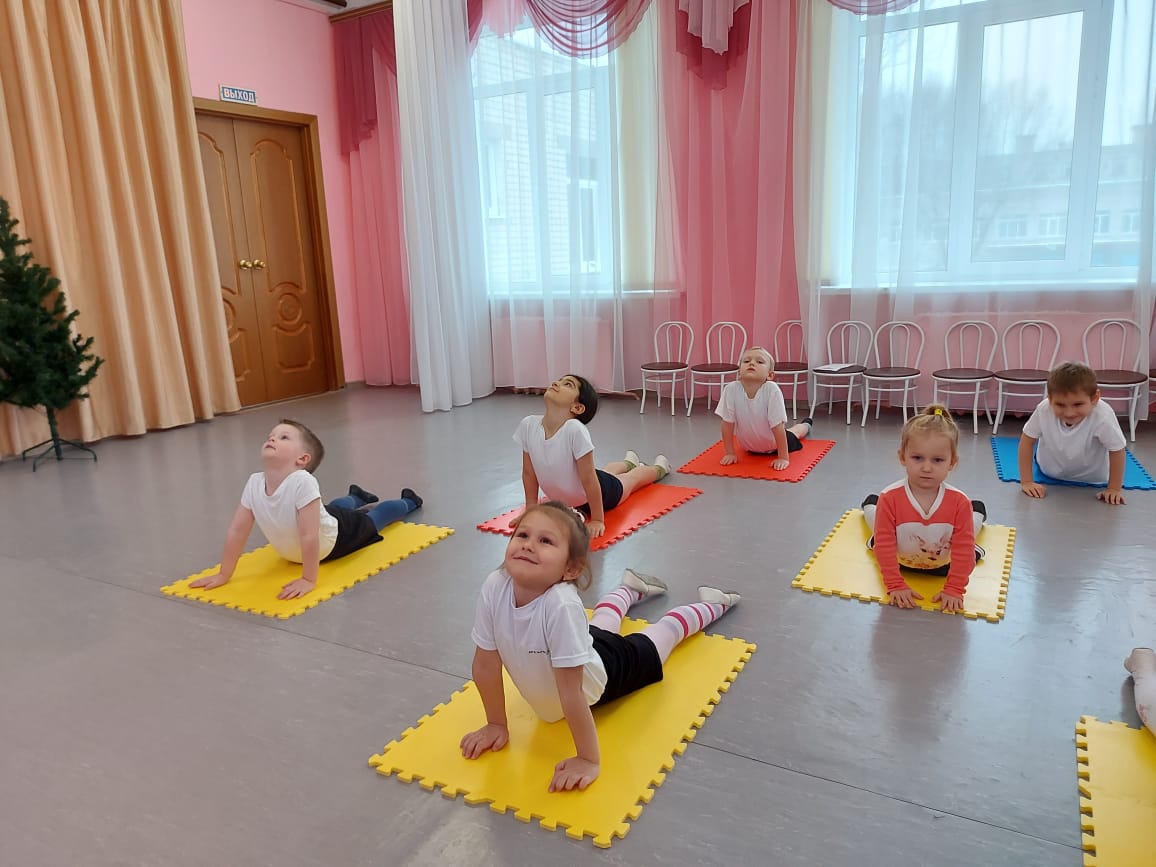 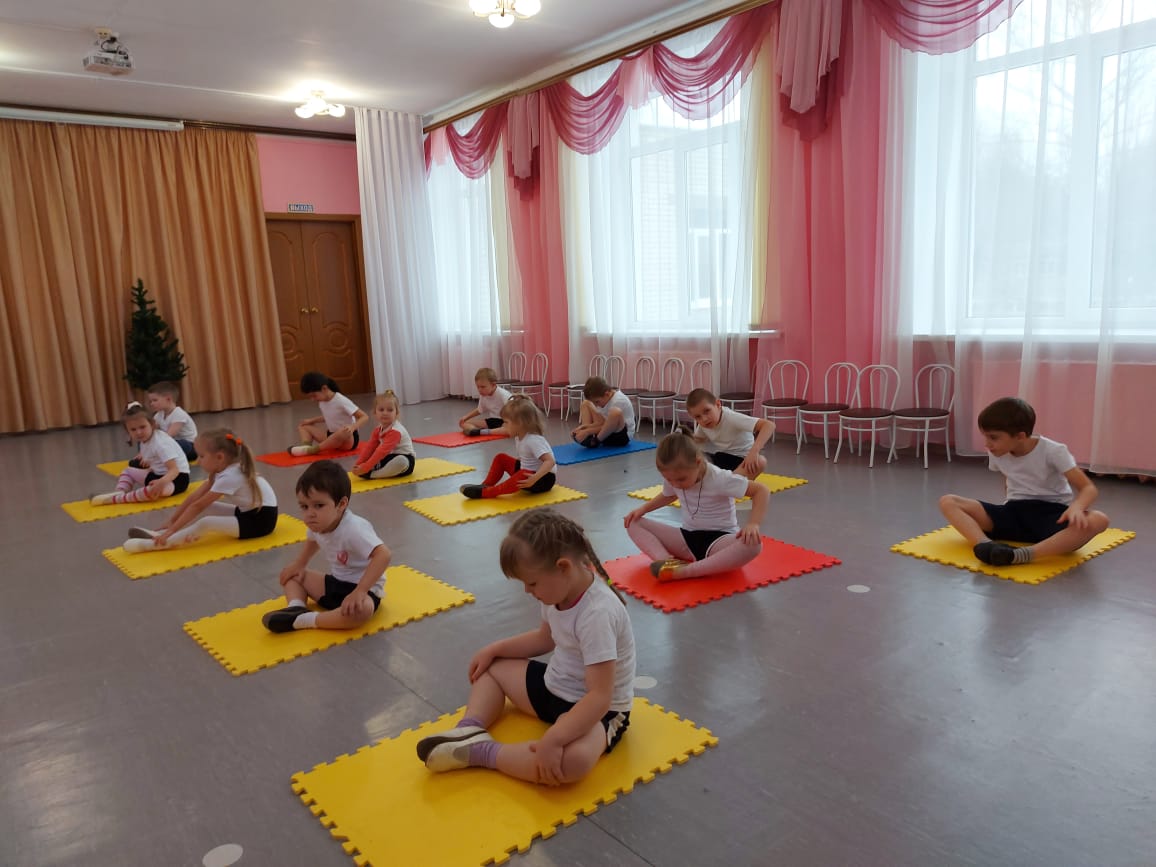 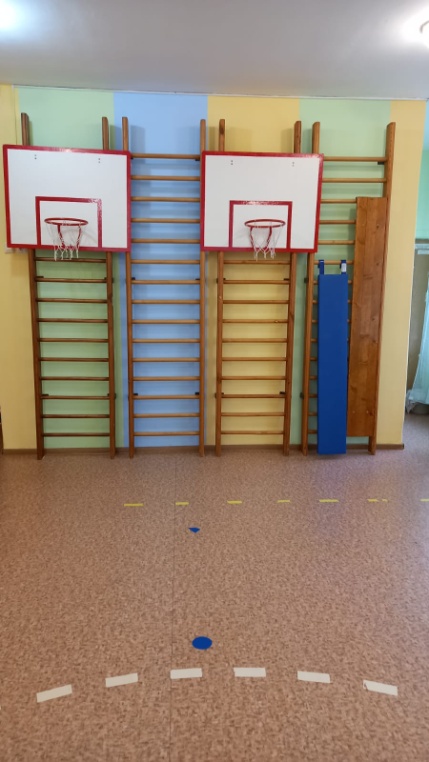 Укрепление материально-технической базы
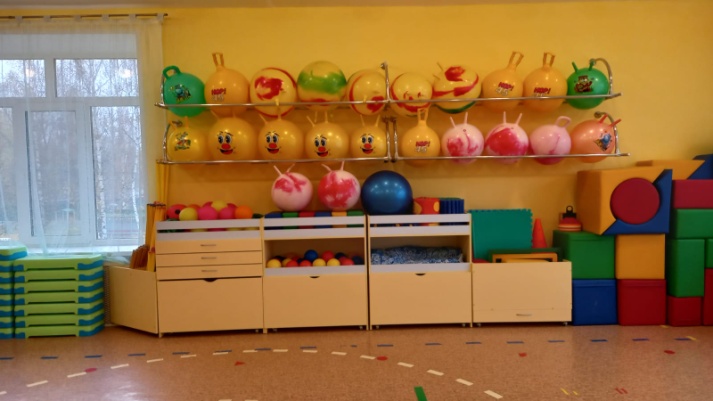 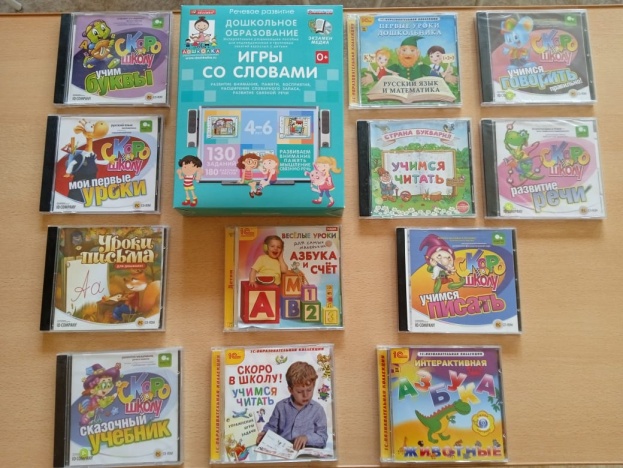 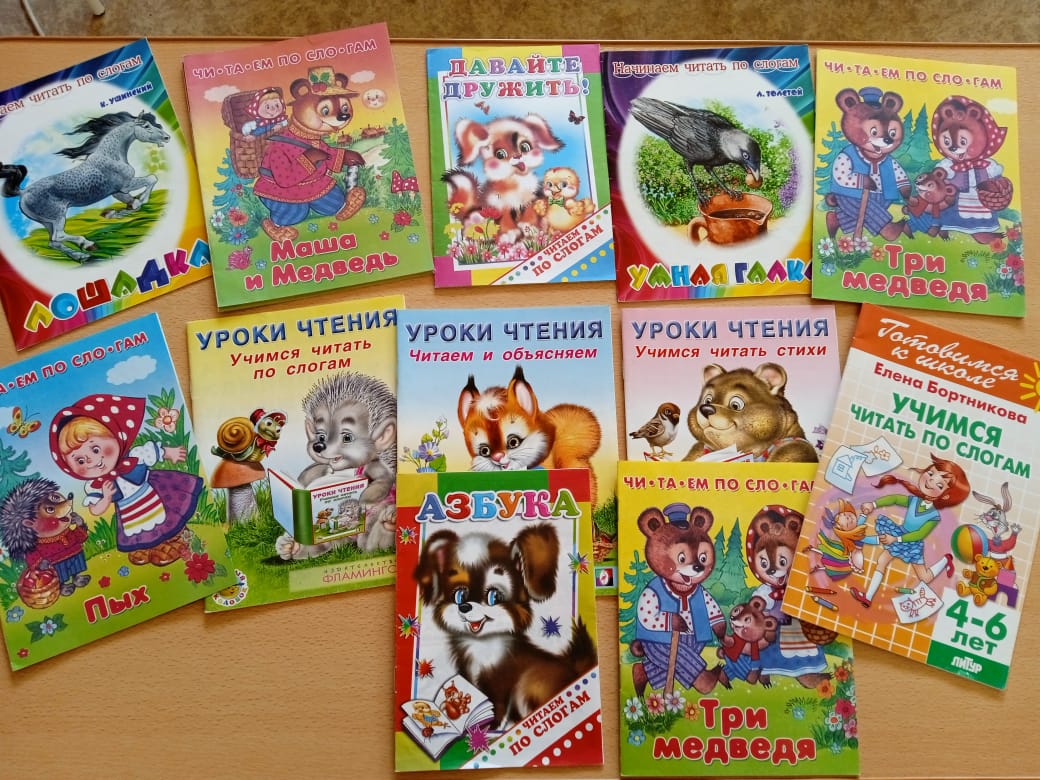 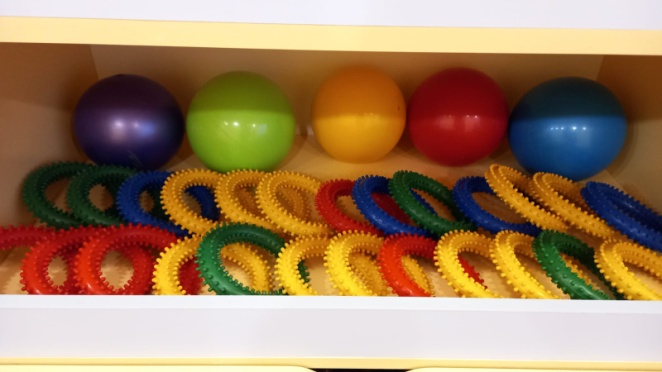 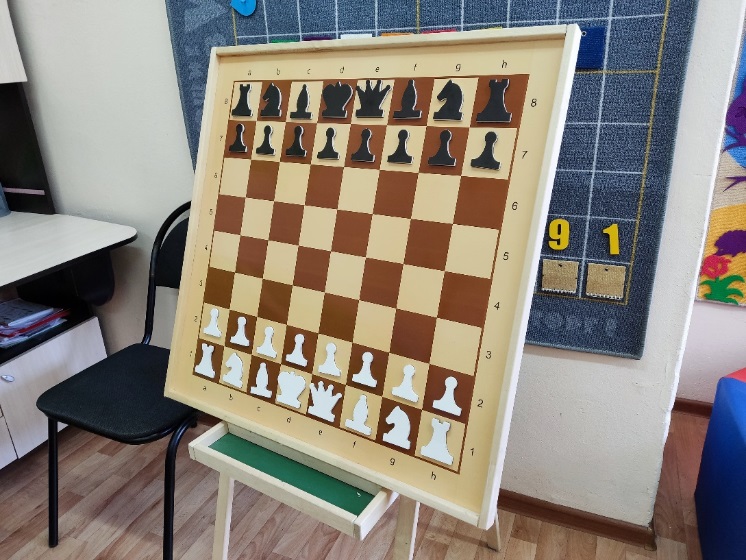 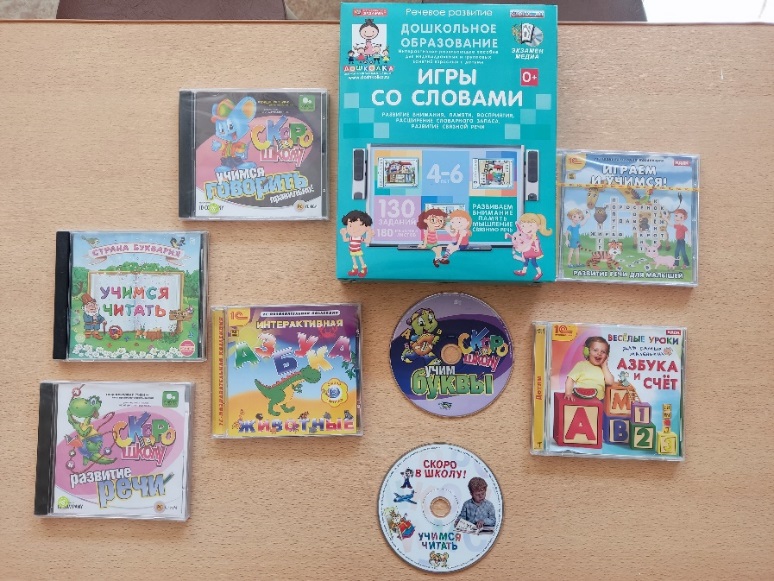 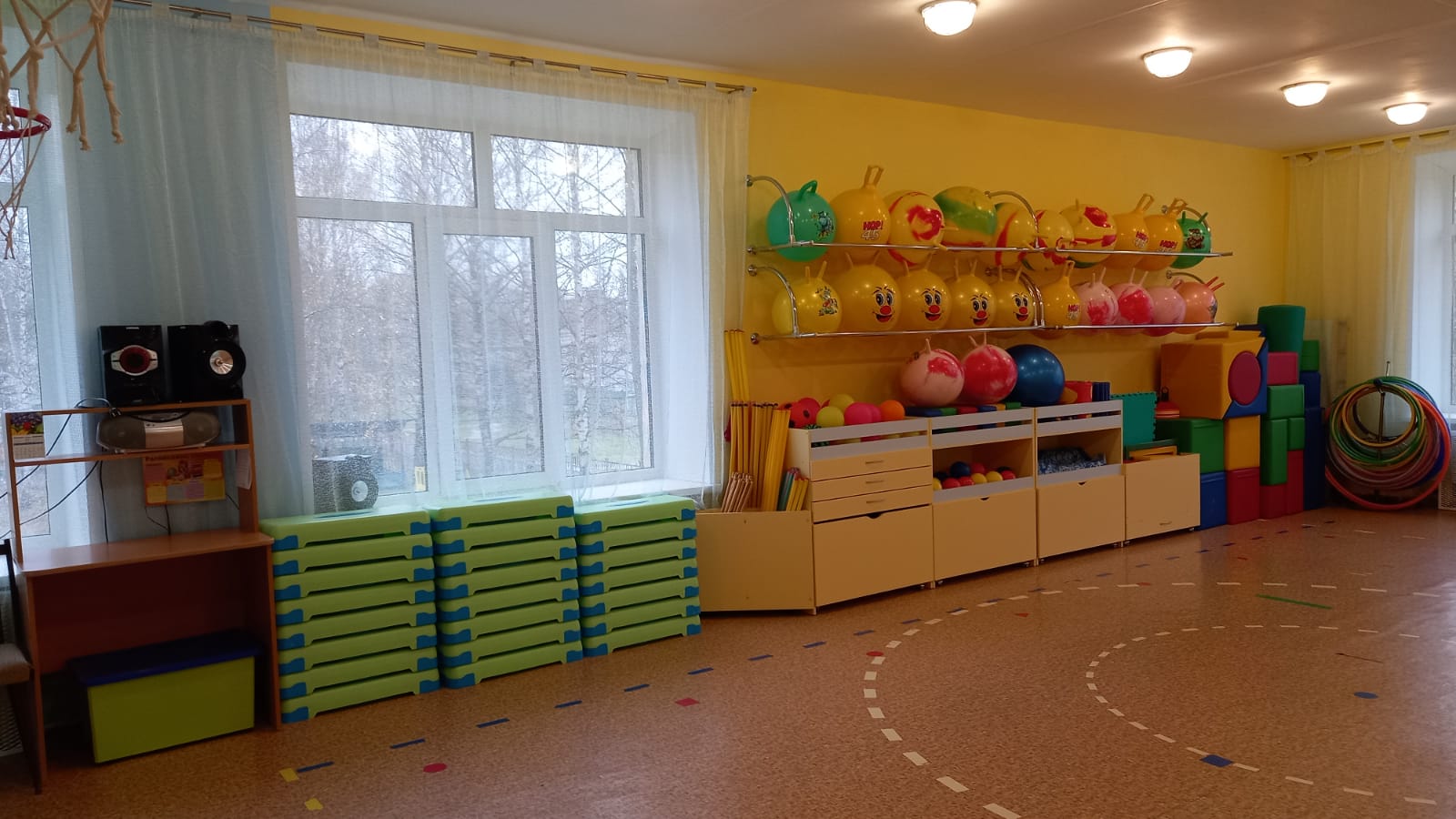 Расширение спектра предоставляемых платных образовательных услуг в ДОУ
Рост потребительского спроса на платные образовательные услуги в детском саду
Ритмика
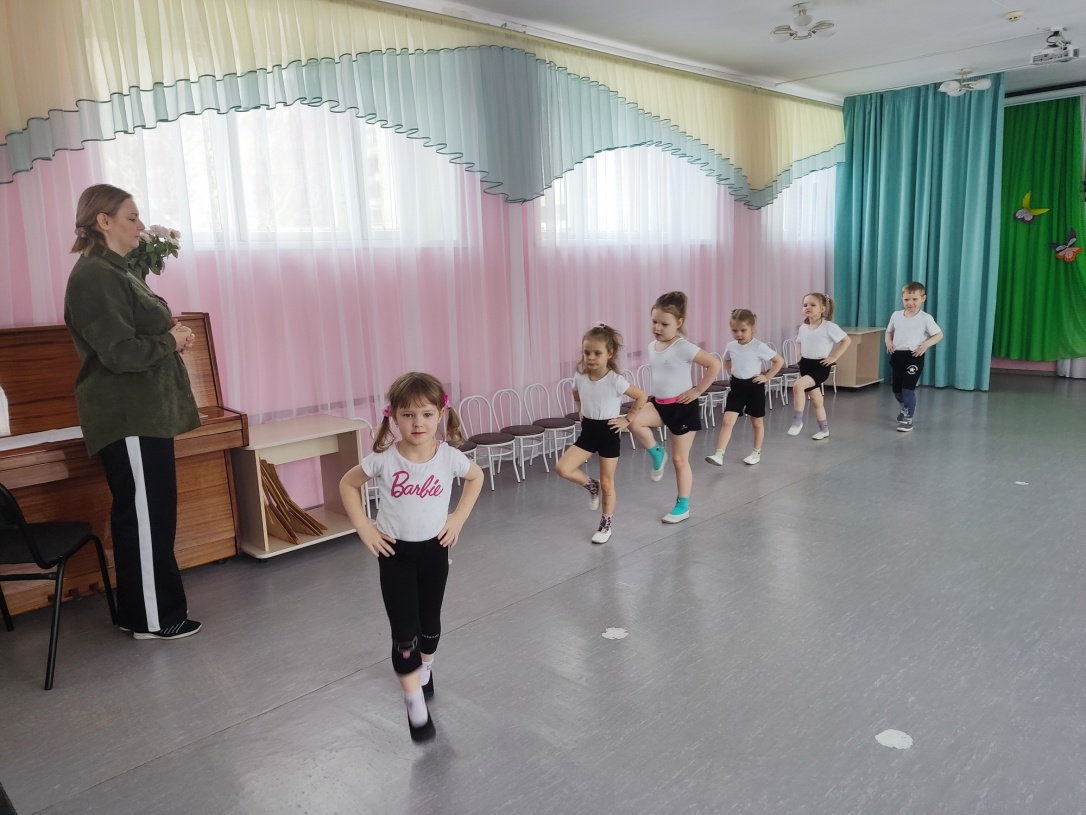 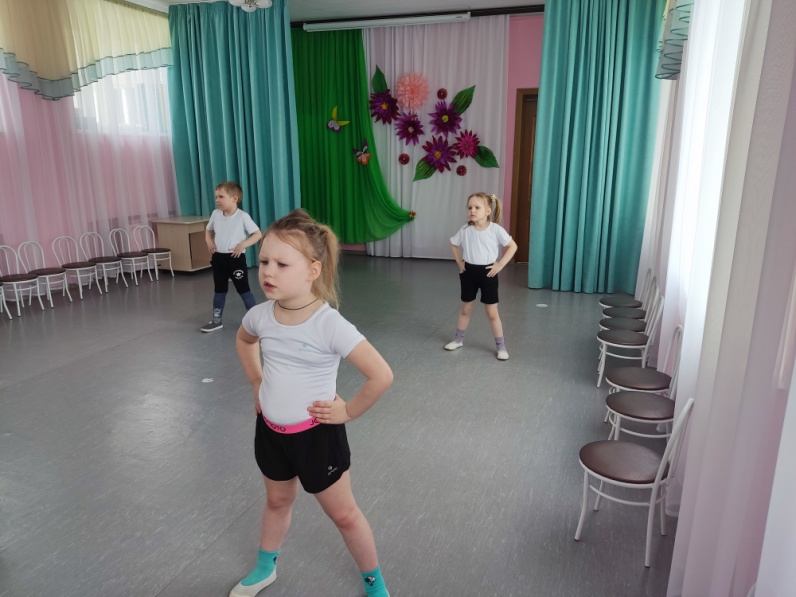 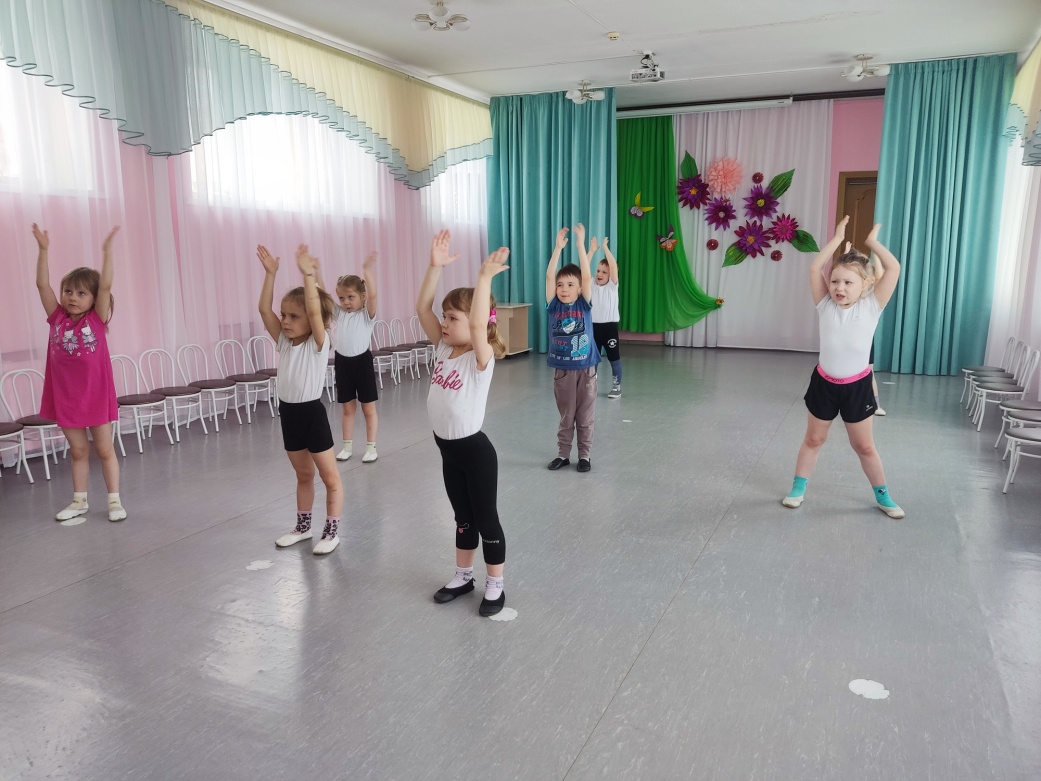 Нетрадиционные способы рисования
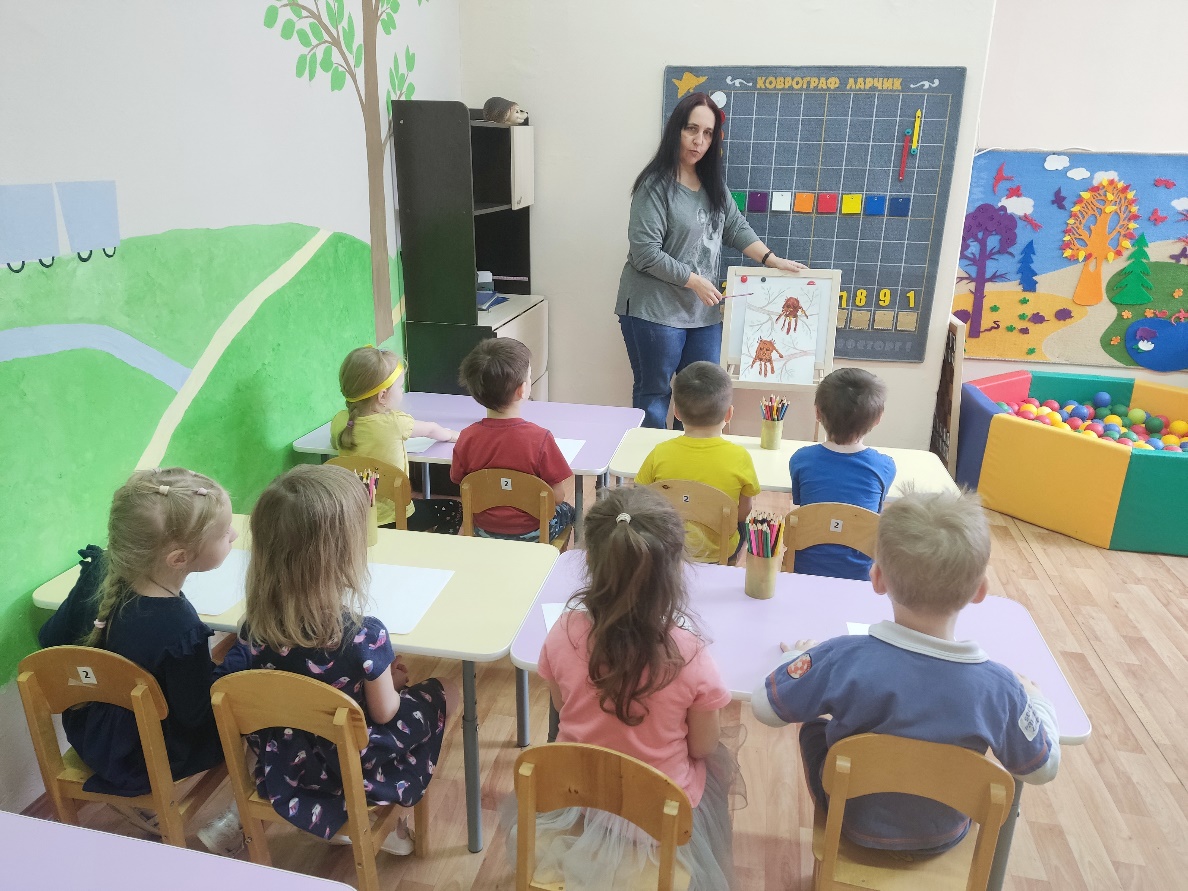 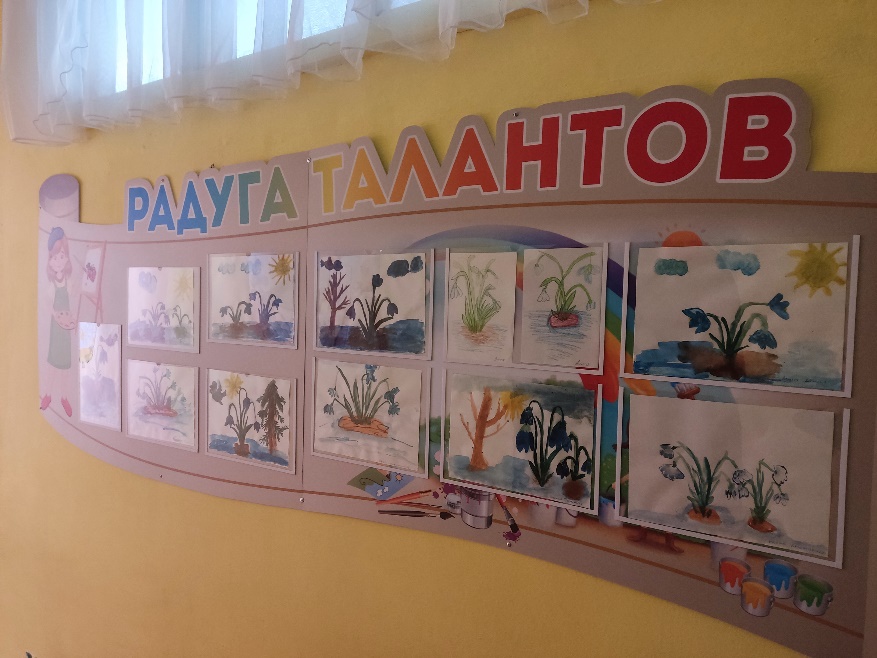 Читаем сами
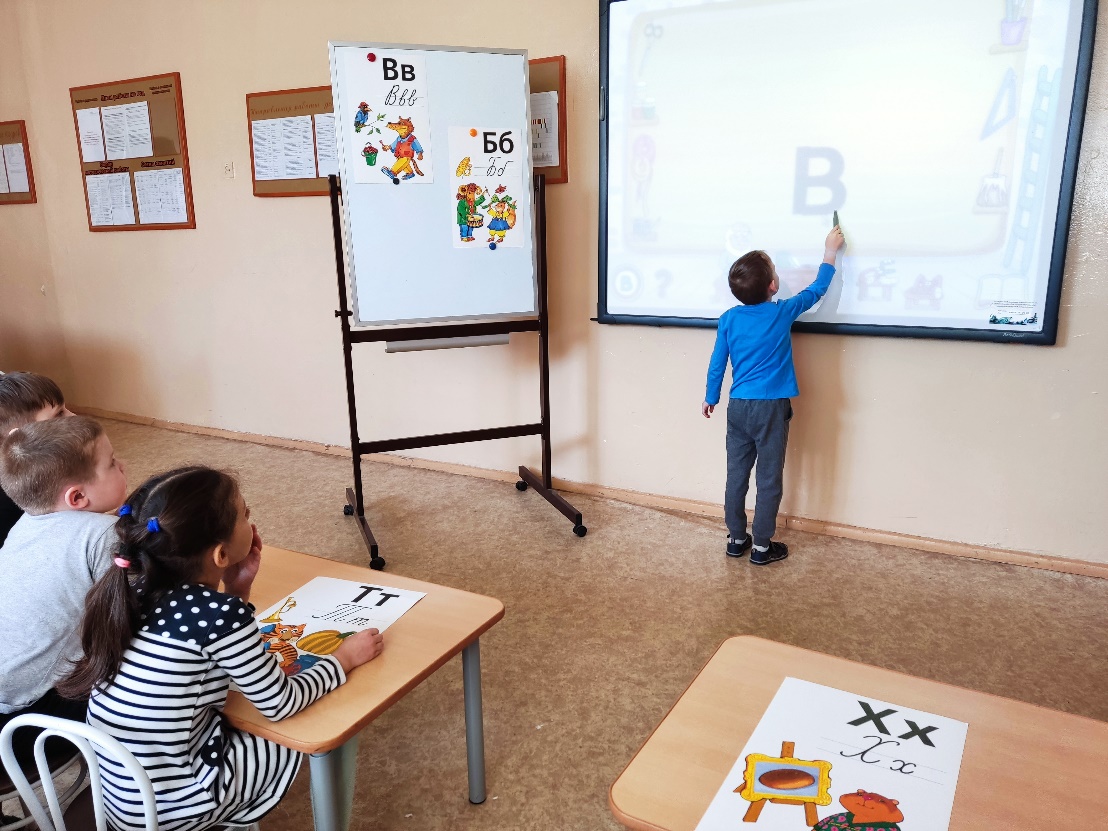 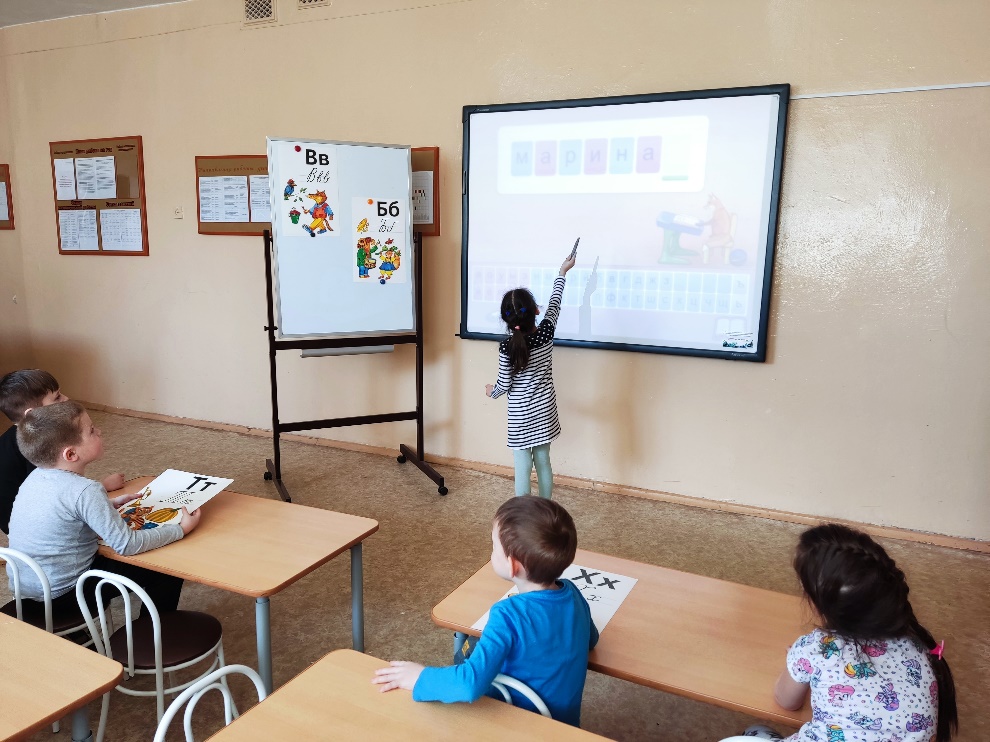 Театрализованная деятельность
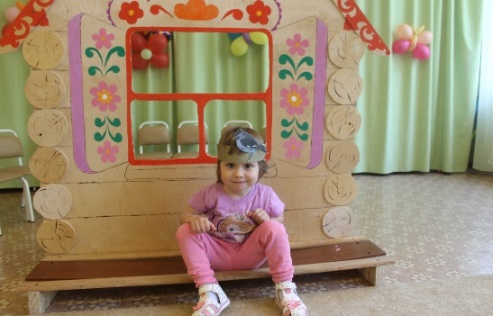 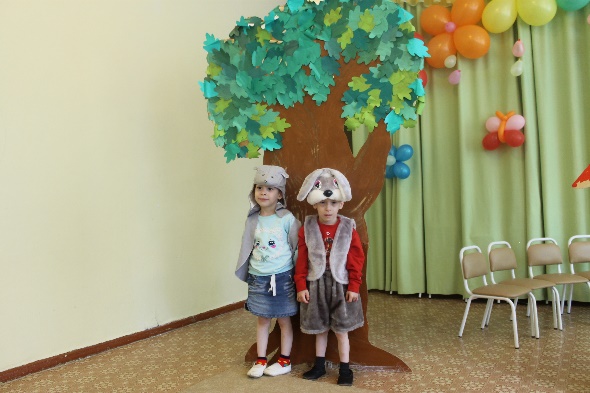 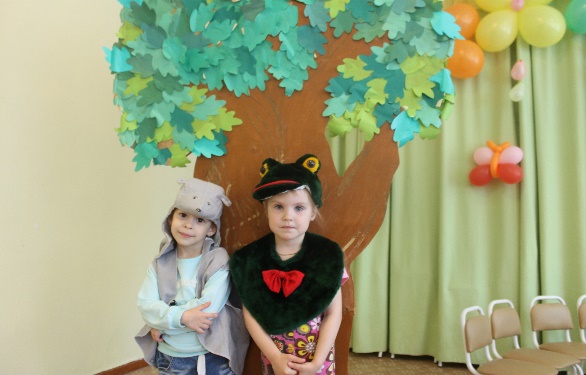 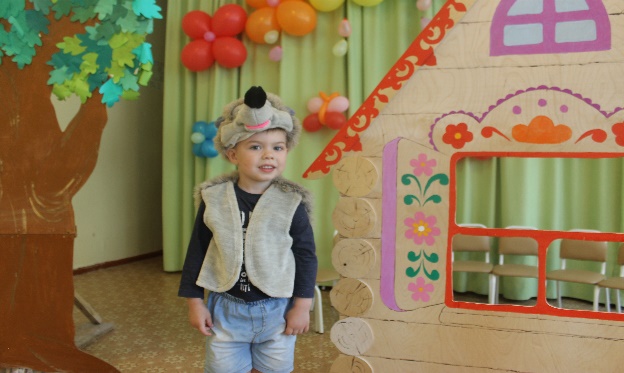 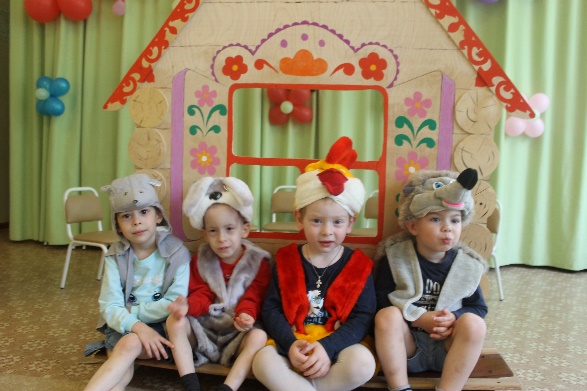 Королевскаяосанка
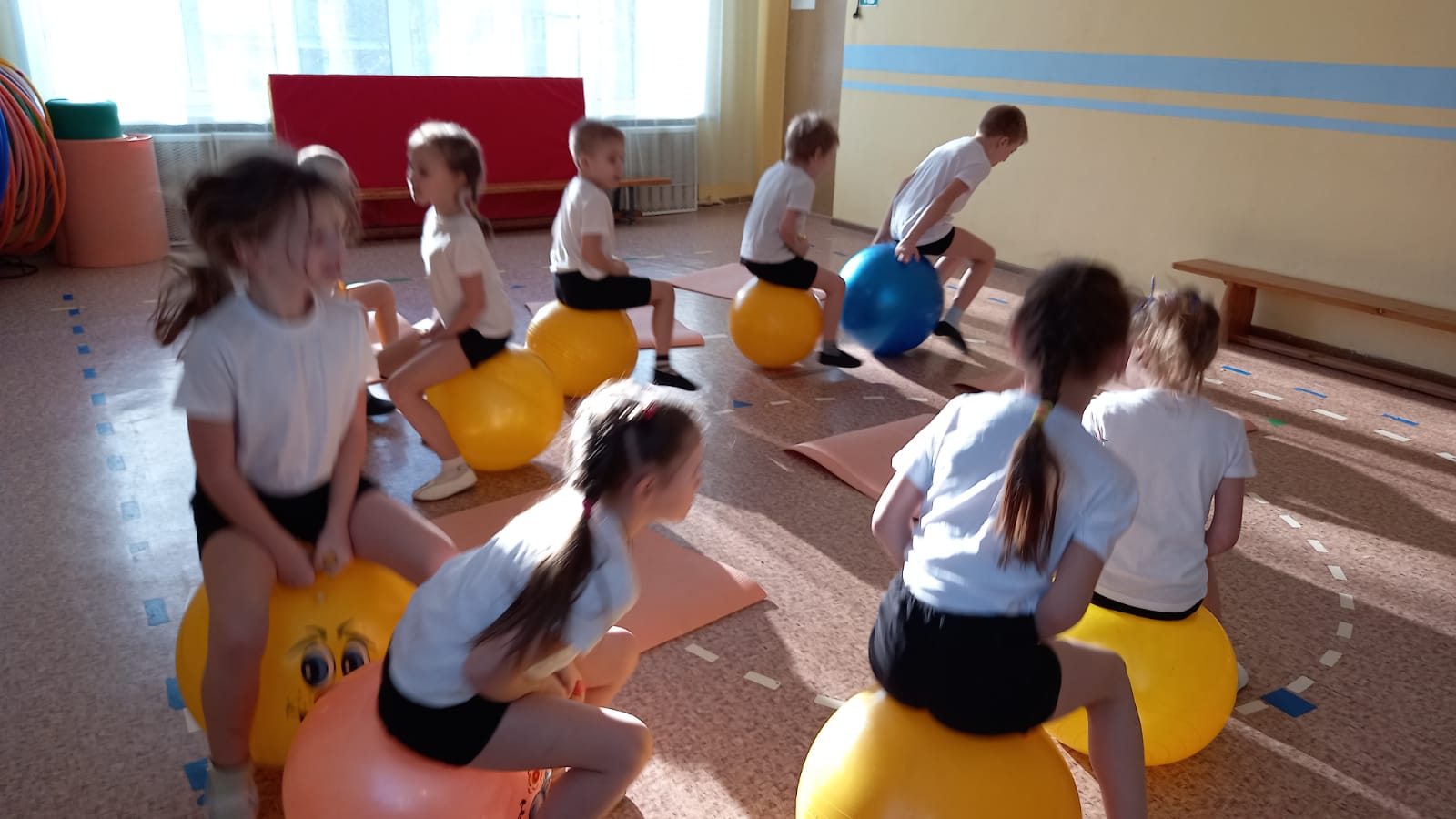 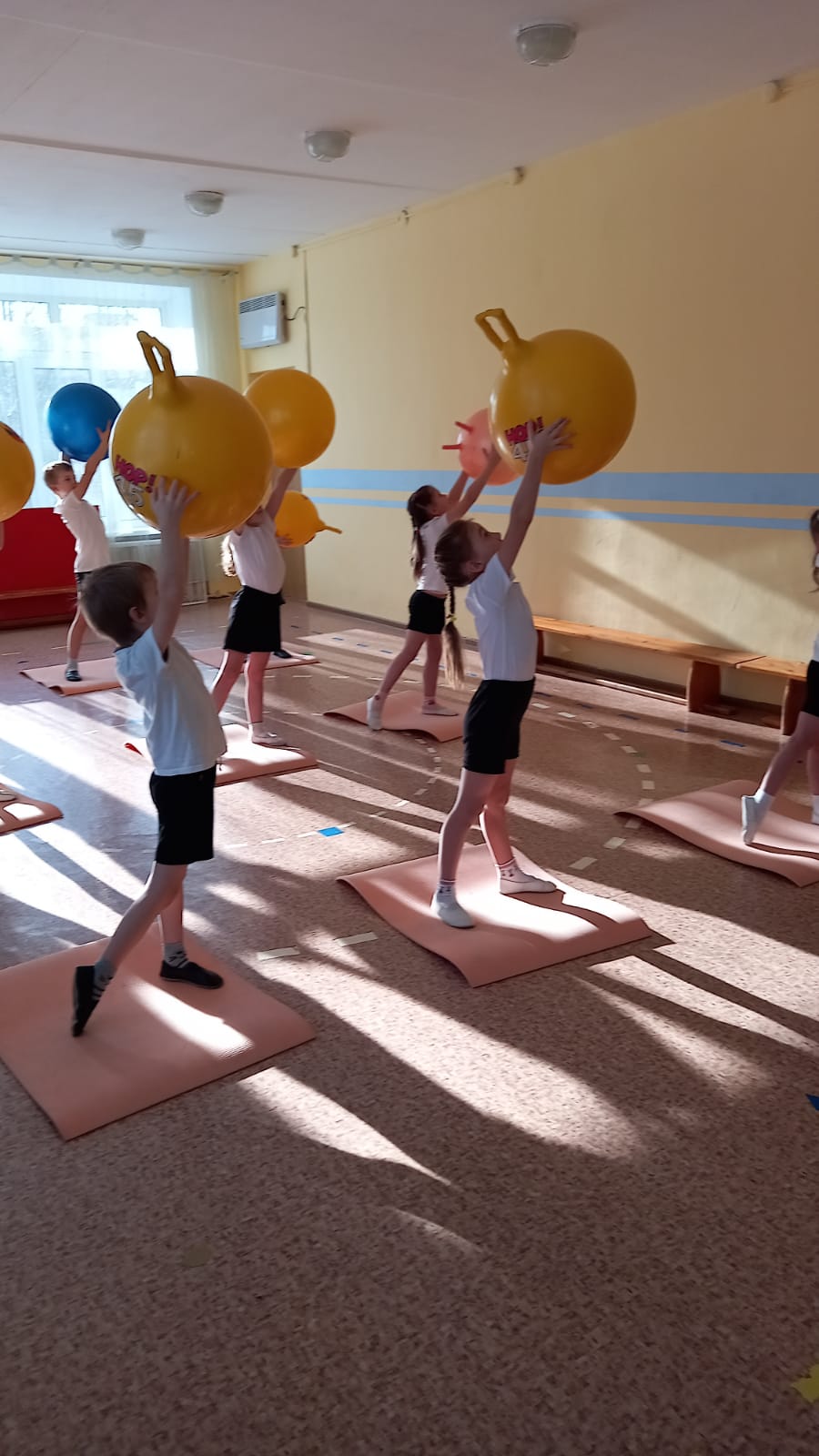 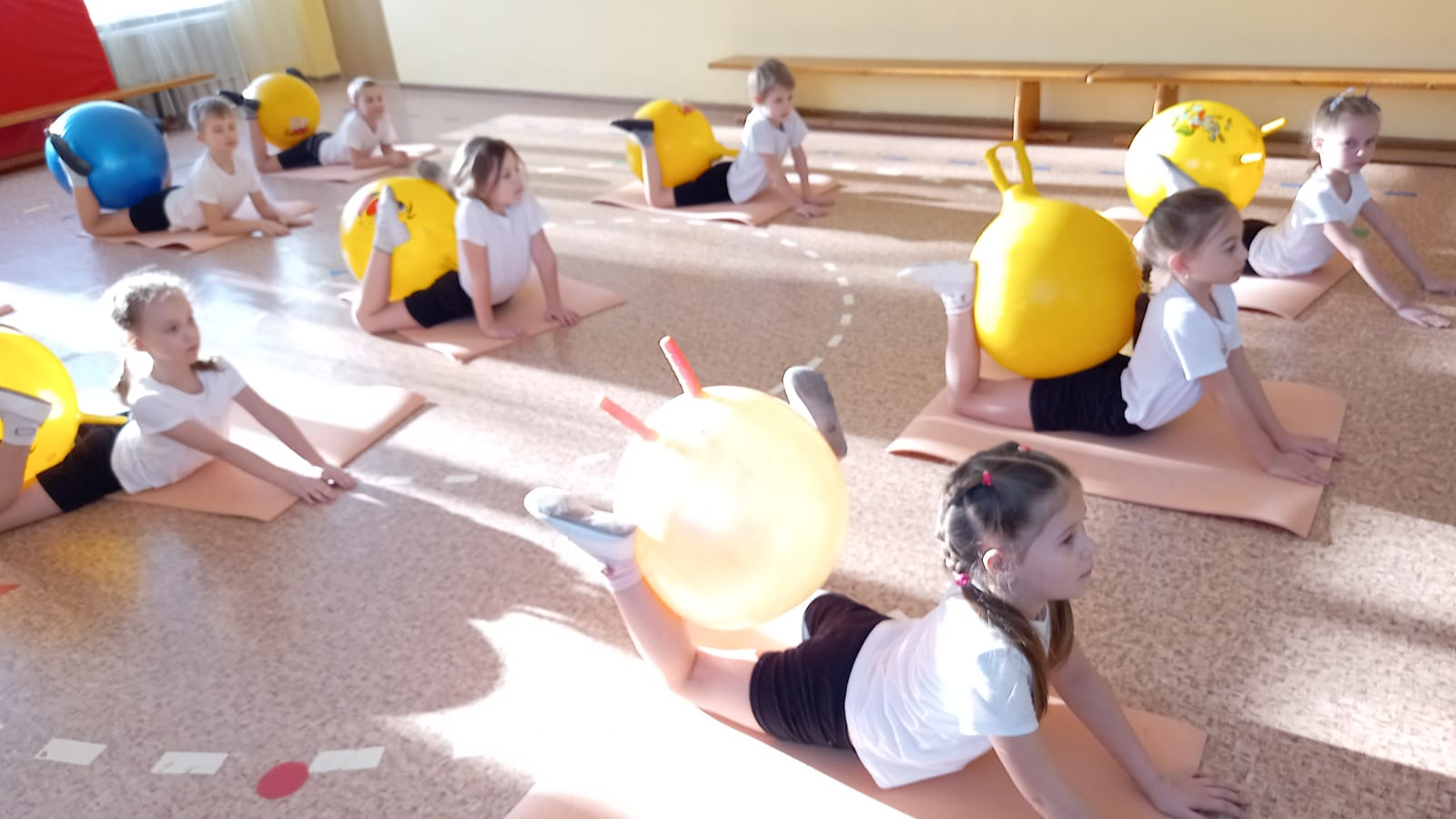 Шахматы для юных чемпионов
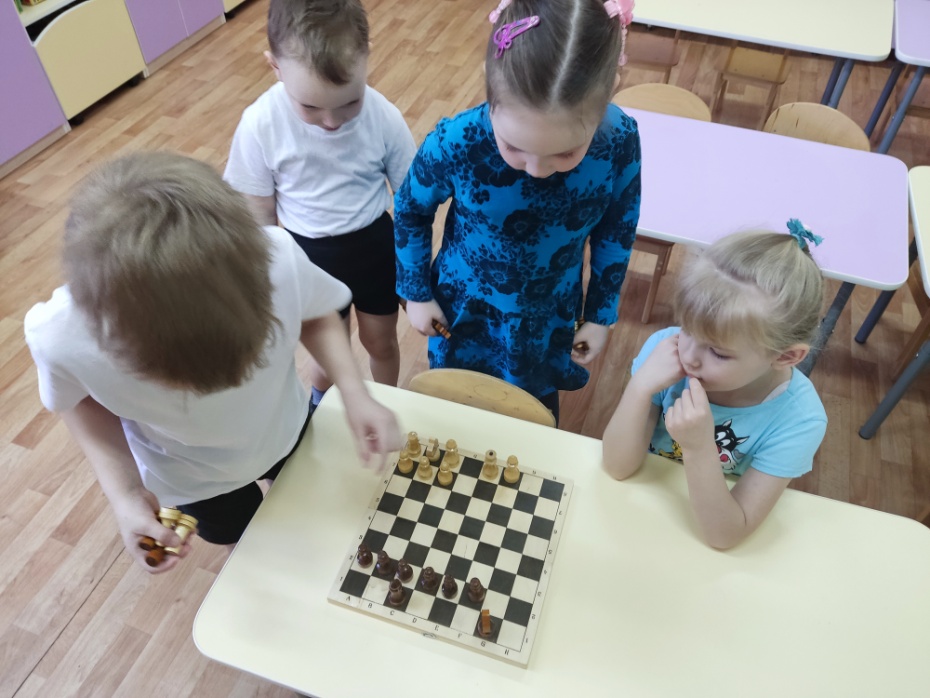 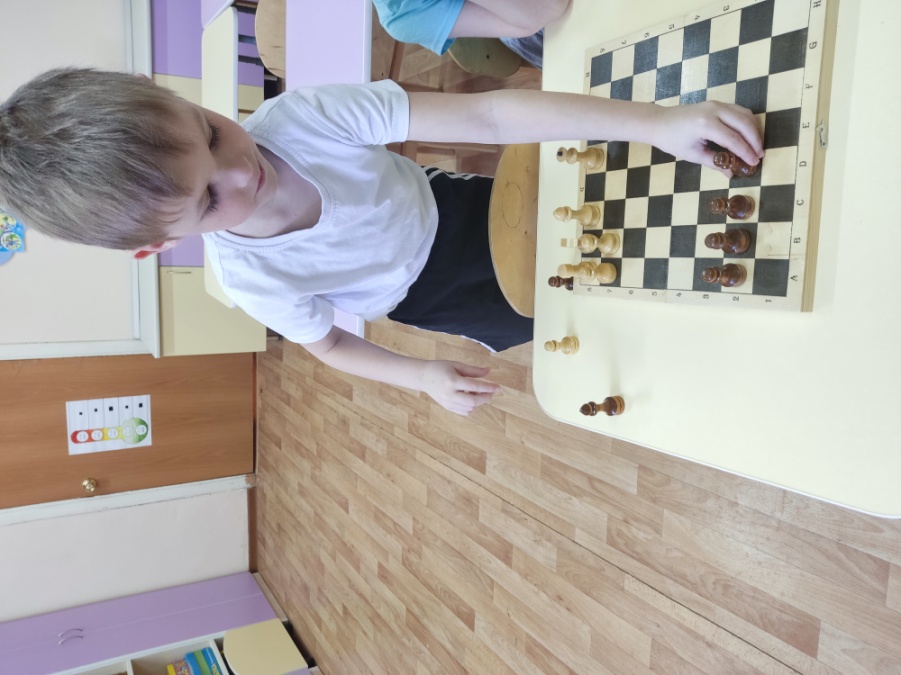 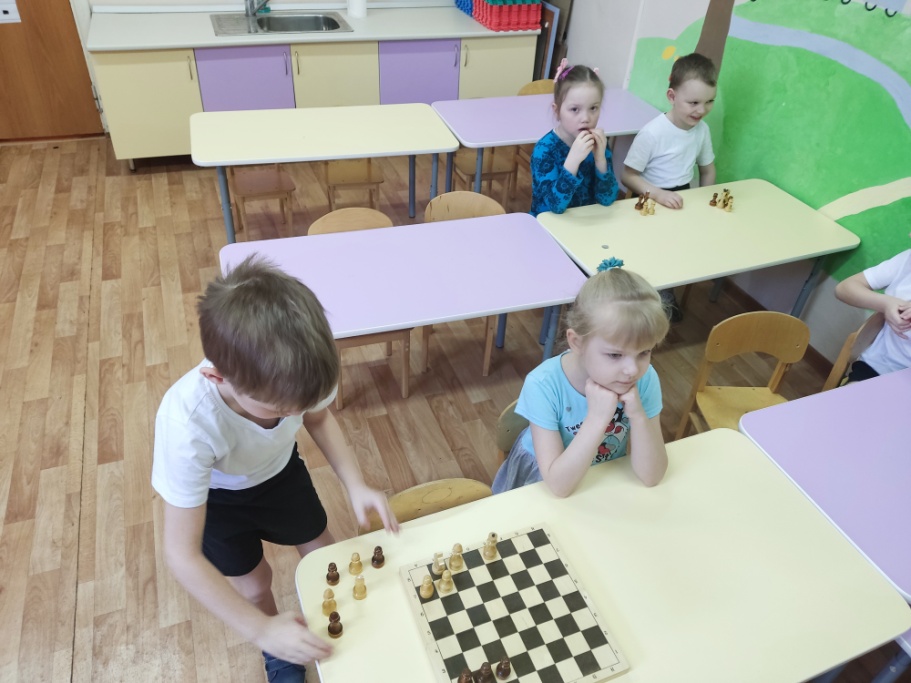 Пчелки
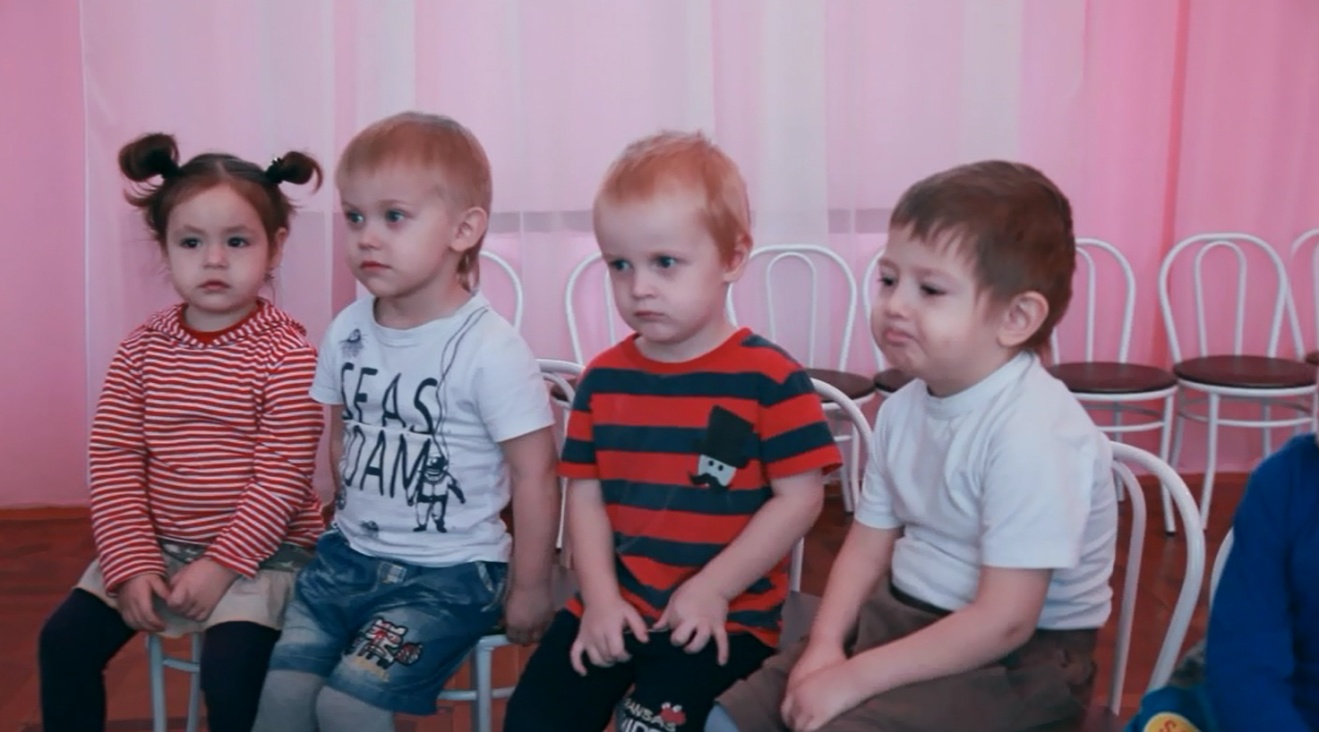 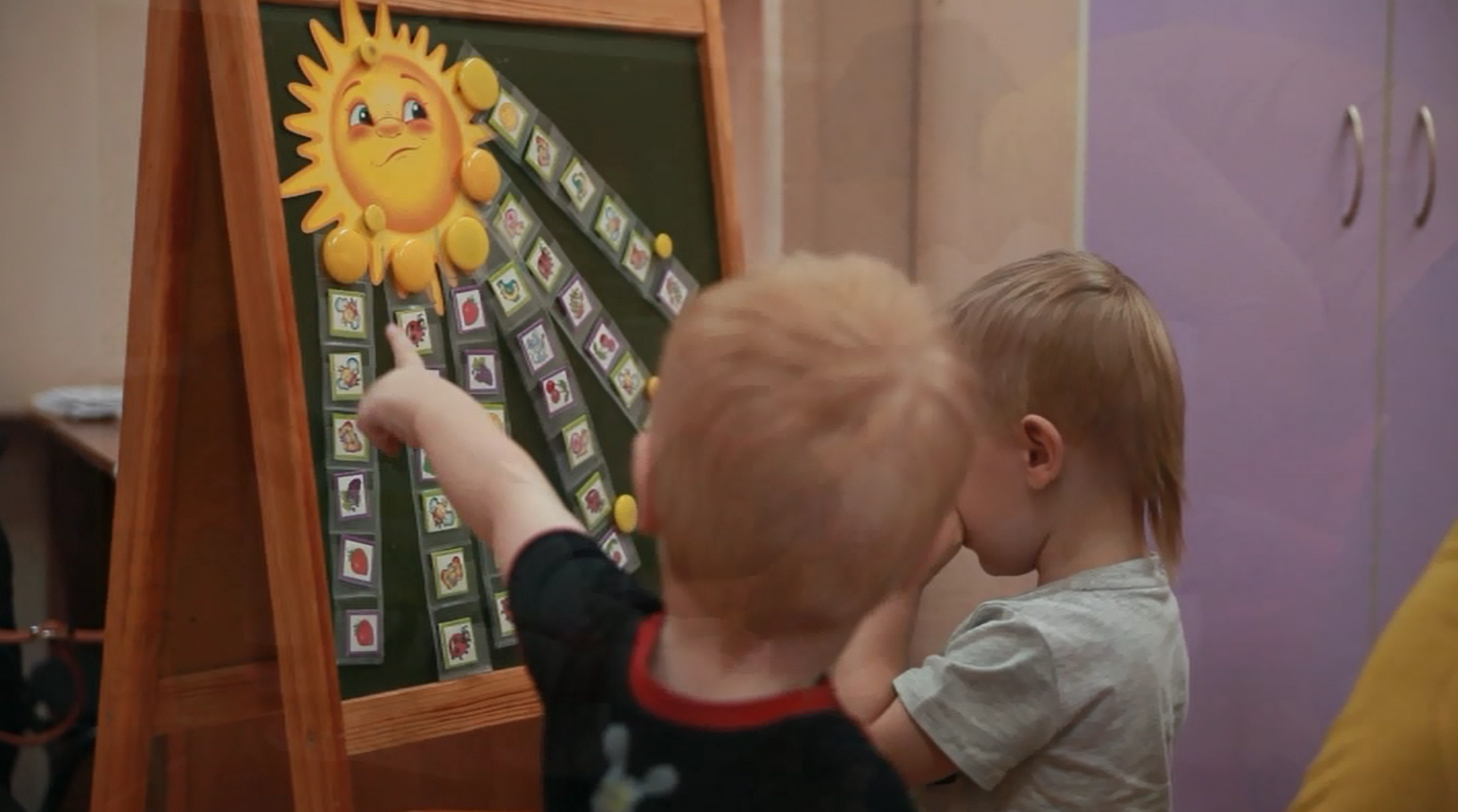 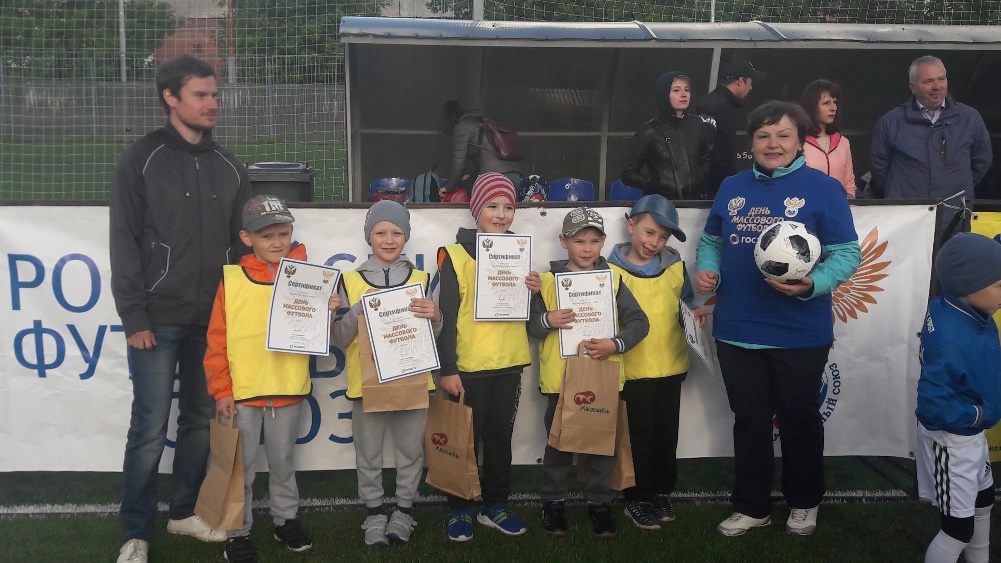 Футбол(бесплатно)
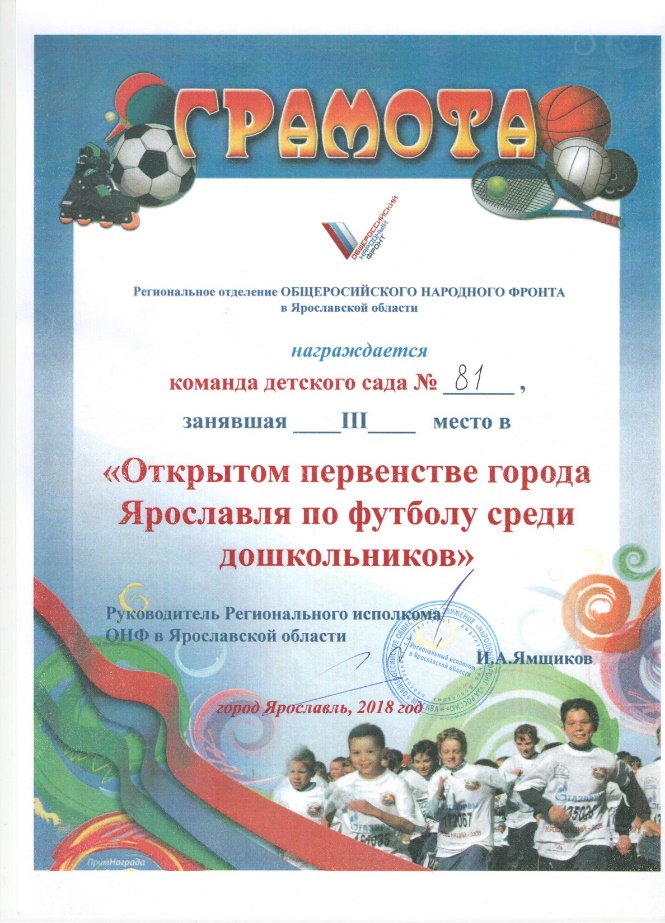 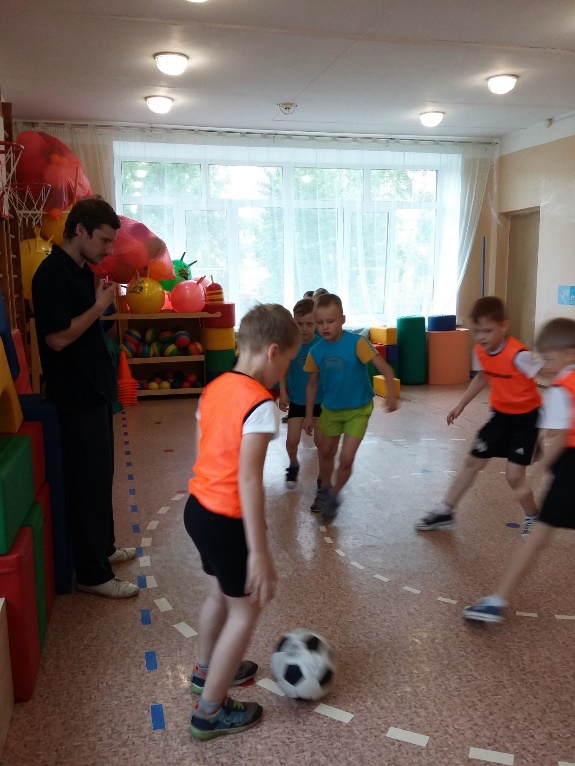 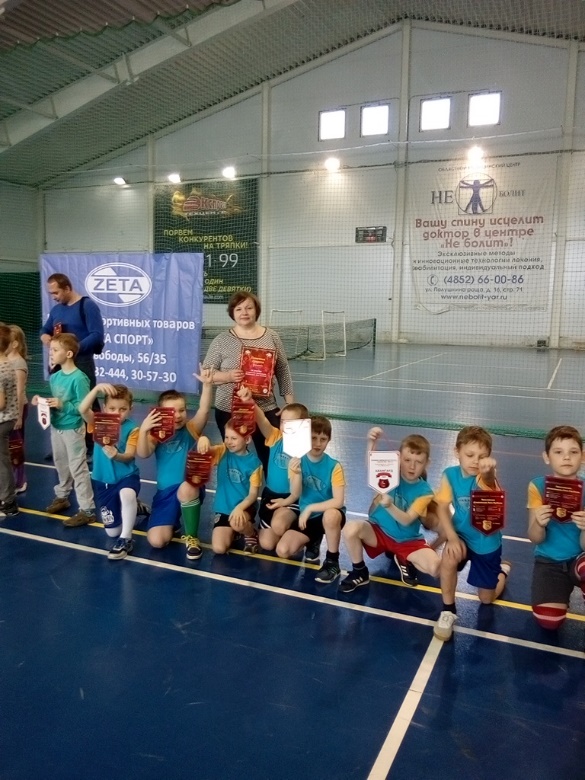 Прейскурант цен на 2023-2024 учебный год
Итоги анкетирования родителей
Охват программами дополнительного образования в МДОУ «Детский сад № 81»
Вывод
Организация дополнительных платных образовательных услуг в нашем детском саду способствует наиболее полному удовлетворению образовательных потребностей родителей,  созданию необходимых условий для дополнительного развития  индивидуальных способностей и базовых компетенций ребенка, привлечению внебюджетных средств для укрепления материально-технической базы МДОУ и повышению его статуса и конкурентоспособности.
Спасибо за внимание!